Prescient Memory: Exposing Weak Memory Model Behavior by Looking into the Future
Man Cao
Jake Roemer
Aritra Sengupta
Michael D. Bond
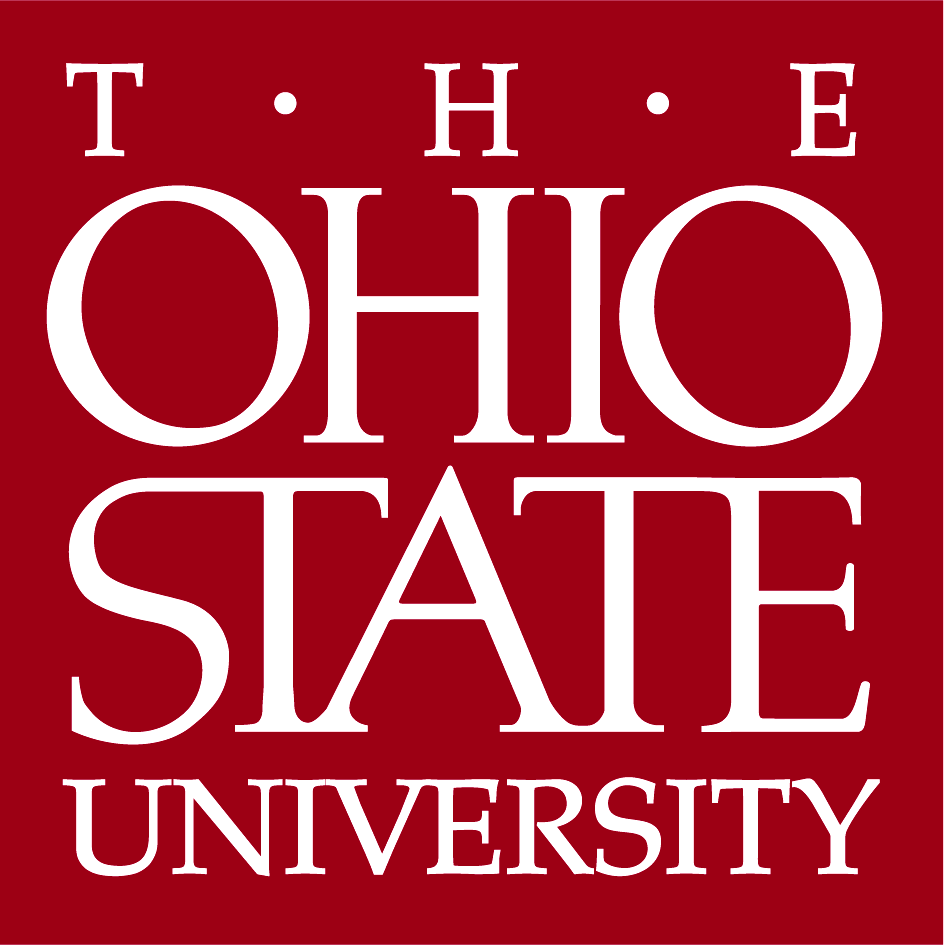 1
Parallel Programming is Hard
2
Parallel Programming is Hard
Shared-memory
CPU
CPU
CPU
CPU
Cache
Cache
Cache
Cache
Main Memory
3
Parallel Programming is Hard
Shared-memory




Difficult to be both correct and scalable
CPU
CPU
CPU
CPU
Cache
Cache
Cache
Cache
Main Memory
4
Parallel Programming is Hard
Shared-memory




Difficult to be both correct and scalable
Data race
CPU
CPU
CPU
CPU
Cache
Cache
Cache
Cache
Main Memory
5
[Speaker Notes: Challenging to reason about correctness, unsafe software
Hard to avoid, detect, reproduce, or eliminate
Fundamentally, lacks strong semantic guarantees from language specifications]
Parallel Programming is Hard
Shared-memory




Difficult to be both correct and scalable
Data race
-Fundamentally, lacks strong semantic guarantees
CPU
CPU
CPU
CPU
Cache
Cache
Cache
Cache
Main Memory
6
[Speaker Notes: Challenging to reason about correctness, unsafe software
Hard to avoid, detect, reproduce, or eliminate
Fundamentally, lacks strong semantic guarantees from language specifications]
Example #1: Weak Semantics
Foo data = null;
boolean flag= false;
T2
T1
data = new Foo();
flag = true;
if (flag)
  data.bar();
7
[Speaker Notes: This is a Java program.]
Example #1: Weak Semantics
Foo data = null;
boolean flag= false;
T2
T1
data = new Foo();
flag = true;
if (flag)
  data.bar();
Null pointer exception!
8
Example #1: Weak Semantics
Foo data = null;
boolean flag= false;
No data dependence
T2
T1
data = new Foo();
flag = true;
if (flag)
  data.bar();
Null pointer exception!
9
Exposing Behaviors of Data Races
Existing Approaches
Dynamic analyses
     
Model checkers
10
Exposing Behaviors of Data Races
Existing Approaches
Dynamic analyses
     - Limitation: coverage
Model checkers
     - Limitation: scalability
11
Exposing Behaviors of Data Races
Existing Approaches
Dynamic analyses
     - Limitation: coverage
Model checkers
     - Limitation: scalability

Prescient Memory (PM)
 Dynamic analysis with better coverage
12
[Speaker Notes: In this talk we focus on dynamic analyses]
Outline
Memory Models and Behaviors of Data Races
Design
Prescient Memory (PM)
PM-profiler
PM Workflow
Evaluation
13
Memory Model
Defines possible values that a load can return
14
[Speaker Notes: Basis for language specification for concurrent programs.]
Memory Model
Defines possible values that a load can return
15
[Speaker Notes: SCMM is easy to understand, but it is expensive to enforce.
SCMM prevents common compiler and hardware optimizations that need to reorder memory accesses.]
Memory Model
Defines possible values that a load can return
16
[Speaker Notes: SCMM is easy to understand, but it is expensive to enforce.
SCMM prevents common compiler and hardware optimizations that need to reorder memory accesses.]
Behaviors Allowed by Memory Models
DRF0 Memory Model
Java Memory Model (JMM)
17
Behaviors Allowed by Memory Models
DRF0 Memory Model
Java Memory Model (JMM)
Racy execution
Data-race-free execution
No semantics
Strong semantics (SC)
18
[Speaker Notes: A racy execution can exhibit arbitrary behavior.]
Behaviors Allowed by Memory Models
DRF0 Memory Model
Java Memory Model (JMM)
Racy execution
Data-race-free execution
Racy execution
Data-race-free execution
No semantics
Weak semantics
Strong semantics (SC)
Strong semantics (SC)
19
[Speaker Notes: Java needs to ensure memory and type safety.
Prevents out-of-thin-air results using complex causality rules.]
Behaviors Allowed by Memory Models
DRF0 Memory Model
Java Memory Model (JMM)
Racy execution
Data-race-free execution
Racy execution
Data-race-free execution
No semantics
Weak semantics
Strong semantics (SC)
Strong semantics (SC)
Racy execution can still lead to surprising behaviors!
20
[Speaker Notes: Java needs to ensure memory and type safety]
Behaviors Allowed in JMM #1: Revisit
Foo data = null;
boolean flag= false;
T2
T1
data = new Foo();
flag = true;
if (flag)
  data.bar();
21
Behaviors Allowed in JMM #1: Revisit
Foo data = null;
boolean flag= false;
T2
T1
data = new Foo();
flag = true;
stale value
latest value
if (flag)
  data.bar();
22
Behaviors Allowed in JMM #1: Revisit
Foo data = null;
boolean flag= false;
T2
T1
data = new Foo();
flag = true;
stale value
latest value
if (flag)
  data.bar();
Null pointer exception!
23
Behaviors Allowed in JMM #1: Revisit
Foo data = null;
boolean flag= false;
T2
T1
if (flag)
  data.bar();
data = new Foo();
flag = true;
Returning stale value can trigger the exception
24
Behaviors Allowed in JMM #2
int data = flag = 0;
T1
T2
r = data;
flag = 1;
while (flag == 0) {}
data = 1;
assert r == 0;
25
Behaviors Allowed in JMM #2
int data = flag = 0;
T1
T2
r = data;
flag = 1;
while (flag == 0) {}
data = 1;
assert r == 0;
26
Behaviors Allowed in JMM #2
int data = flag = 0;
latest value
T1
T2
r = data;
flag = 1;
while (flag == 0) {}
data = 1;
future value
assert r == 0;
27
Behaviors Allowed in JMM #2
int data = flag = 0;
latest value
T1
T2
r = data;
flag = 1;
while (flag == 0) {}
data = 1;
future value
assert r == 0;
Valid due to lack of happens-before ordering
28
Behaviors Allowed in JMM #2
int data = flag = 0;
latest value
T1
T2
r = data;
flag = 1;
while (flag == 0) {}
data = 1;
future value
assert r == 0;
Assertion failure!
29
Behaviors Allowed in JMM #2
int data = flag = 0;
T1
T2
while (flag == 0) {}
data = 1;
r = data;
flag = 1;
assert r == 0;
Assertion failure!
30
Behaviors Allowed in JMM #2
int data = flag = 0;
T1
T2
while (flag == 0) {}
data = 1;
r = data;
flag = 1;
assert r == 0;
Requires returning future value or reordering to trigger the assertion failure
31
[Speaker Notes: Difficult to do reordering for large programs.]
Example #3
int x = y = 0;
T1
T2
r2 = y;
if (r2 == 1) {
  r3 = y;
  x = r3;
} else x = 1;
r1 = x;
y = r1;
assert r2 == 0;
32
Example #3
int x = y = 0;
T1
T2
r2 = y;
if (r2 == 1) {
  r3 = y;
  x = r3;
} else x = 1;
r1 = x;
y = r1;
JMM disallows r2 == 1 because of causality requirements
assert r2 == 0;
– Ševčík and Aspinall, ECOOP, 2008
33
Example #3
However, in a JVM, after redundant read elimination
int x = y = 0;
T1
T2
r2 = y;
if (r2 == 1) {
  r3 = r2;
  x = r3;
} else x = 1;
r1 = x;
y = r1;
assert r2 == 0;
34
Example #3
However, in a JVM, after redundant read elimination
int x = y = 0;
T1
T2
r2 = y;
if (r2 == 1) {
  r3 = r2;
  x = r3;
} else x = 1;
r1 = x;
y = r1;
r2 = y;
If (r2 == 1)
  x = r2;
else x = 1;
assert r2 == 0;
35
Example #3
However, in a JVM, after redundant read elimination
int x = y = 0;
T1
T2
r2 = y;
if (r2 == 1) {
  r3 = r2;
  x = r3;
} else x = 1;
r1 = x;
y = r1;
r2 = y;
If (r2 == 1)
  x = r2;
else x = 1;
r2 = y;
x = 1;
assert r2 == 0;
36
Example #3
However, in a JVM, after redundant read elimination
int x = y = 0;
T1
T2
r2 = y;
if (r2 == 1) {
  r3 = r2;
  x = r3;
} else x = 1;
r1 = x;
y = r1;
r2 = y;
If (r2 == 1)
  x = r2;
else x = 1;
Assertion failure possible!
r2 = y;
x = 1;
assert r2 == 0;
37
[Speaker Notes: HotSpot performs optimizations that cause the assertion to fail]
Behaviors Allowed by Memory Models and JVMs
DRF0 Memory Model
Java Memory Model
Typical JVMs
38
[Speaker Notes: JVMs do not strictly conform to JMM]
Behaviors Allowed by Memory Models and JVMs
DRF0 Memory Model
Unsatisfactory, impractical to enforce
Java Memory Model
Typical JVMs
39
[Speaker Notes: JVMs do not strictly conform to JMM]
Exposing Behaviors of Example #3
Consider future value
int x = y = 0;
T1
T2
r1 = x; 
y = r1;
r2 = y;
if (r2 == 1) {
  r3 = y;
  x = r3;
} else x = 1;
assert r2 == 0;
40
Exposing Behaviors of Example #3
Consider future value
int x = y = 0;
T1
T2
r1 = x;  // r1 = 1
y = r1;  // y = 1
r2 = y;      // r2 = 1
if (r2 == 1) {
  r3 = y;   // r3 = 1
  x = r3;   //  x = 1
} else x = 1;
assert r2 == 0;
41
Exposing Behaviors of Example #3
Consider future value
int x = y = 0;
T1
T2
r1 = x;  // r1 = 1
y = r1;  // y = 1
r1 = 1 justified!
r2 = y;      // r2 = 1
if (r2 == 1) {
  r3 = y;   // r3 = 1
  x = r3;   //  x = 1
} else x = 1;
Assertion failure!
assert r2 == 0;
42
Exposing Behaviors of Example #3
int x = y = 0;
T1
T2
r2 = y;
if (r2 == 1) {
  r3 = y;
  x = r3;
} else x = 1;
r1 = x;
y = r1;
assert r2 == 0;
Requires returning future value or compiler optimization and reordering to trigger the assertion failure
43
Exposing Behaviors with Dynamic Analyses
Typical approaches
Simulate weak memory models behaviors [1,2,3]
Explore multiple thread interleavings [4, 5]
Adversarial Memory, Flanagan & Freund, PLDI’09
Relaxer, Burnim et al,  ISSTA’11
Portend+, Kasikci et al, TOPLAS’15
Replay Analysis, Narayanasamy et al, PLDI’07
RaceFuzzer, Sen, PLDI’08
44
Exposing Behaviors with Dynamic Analyses
Typical approaches
Simulate weak memory models behaviors [1,2,3]
Explore multiple thread interleavings [4, 5]
Coverage Limitation
Return stale values only, not future values
Cannot expose assertion failures in Examples #2, #3
Adversarial Memory, Flanagan & Freund, PLDI’09
Relaxer, Burnim et al,  ISSTA’11
Portend+, Kasikci et al, TOPLAS’15
Replay Analysis, Narayanasamy et al, PLDI’07
RaceFuzzer, Sen, PLDI’08
45
Relationship among memory models and exposed behaviors
DRF0 Memory Model
Java Memory Model
Existing Dynamic Analyses
Typical JVMs
46
Relationship among memory models and exposed behaviors
DRF0 Memory Model
Our Goal
Java Memory Model
Existing Dynamic Analyses
Typical JVMs
47
Relationship among memory models and exposed behaviors
DRF0 Memory Model
Example #3
r1 = x;            r2 = y;
y = r1;           if (r2 == 1) {
                        r3 = y;
                        x = r3;
                      } else x = 1;
Our Goal
Java Memory Model
Existing Dynamic Analyses
Example #2
r = data;     while (flag == 0) {}
flag = 1;      data = 1;
Typical JVMs
Example #1
data = new Foo();  if (flag)
flag = true;              data.bar();
48
Relationship among memory models and exposed behaviors
Real-world evidence is valuable here!
DRF0 Memory Model
Example #3
r1 = x;            r2 = y;
y = r1;           if (r2 == 1) {
                        r3 = y;
                        x = r3;
                      } else x = 1;
Our Goal
Java Memory Model
Existing Dynamic Analyses
Example #2
r = data;     while (flag == 0) {}
flag = 1;      data = 1;
Typical JVMs
Example #1
data = new Foo();  if (flag)
flag = true;              data.bar();
49
[Speaker Notes: Exposing OOTA, and many other unexpected, controversial behaviors, must use future values!]
Outline
Memory Models and Behaviors of Data Races
Design
Prescient Memory (PM)
PM-profiler
PM Workflow
Evaluation
50
Prescient Memory: Key Idea
Speculatively “guess” a future value at a load


Validate the speculative value at a later store
51
Prescient Memory: Key Idea
Speculatively “guess” a future value at a load


Validate the speculative value at a later store
52
[Speaker Notes: Necessary, using a future value can change the future.
Existing dynamic analyses do not need validation.]
Returning Future Values is Tricky
int x = y = 0;
T1
T2
r1 = x;
y = r1;
r2 = y;
if (r2 == 0)
  x = 1;
assert r1 == 0 || r2 == 0;
53
[Speaker Notes: Using a future value can change code path.]
Returning Future Values is Tricky
int x = y = 0;
T1
T2
r1 = x;
y = r1;
r2 = y;
if (r2 == 0)
  x = 1;
assert r1 == 0 || r2 == 0;
54
Returning Future Values is Tricky
int x = y = 0;
T1
T2
r1 = x; // r1 = 1 
y = r1; // y = 1
r2 = y;  // r2 = 1
if (r2 == 0)
  x = 1;
assert r1 == 0 || r2 == 0;
55
Returning Future Values is Tricky
int x = y = 0;
T1
T2
r1 = x; // r1 = 1 
y = r1; // y = 1
r2 = y;  // r2 = 1
if (r2 == 0)
  x = 1;
r1 = 1 not justified
assert r1 == 0 || r2 == 0;
56
Returning Future Values is Tricky
int x = y = 0;
T1
T2
r1 = x; // r1 = 1 
y = r1; // y = 1
Invalid execution!
r2 = y;  // r2 = 1
if (r2 == 0)
  x = 1;
r1 = 1 not justified
assert r1 == 0 || r2 == 0;
57
Returning Future Values is Tricky
int x = y = 0;
T1
T2
r1 = x; 
y = r1;
r2 = y;
if (r2 == 0)
  x = 1;
Should never fail!
assert r1 == 0 || r2 == 0;
58
Returning Future Values is Tricky
int x = y = 0;
T1
T2
r1 = x;
y = r1;
r2 = y;
if (r2 == 0)
  x = 1;
assert r1 == 0 || r2 == 0;
Validating speculative values is necessary to prevent nonsensical results
59
Prescient Memory: Key Idea
Speculatively “guess” a future value at a load


Validate the speculative value at a later store
60
Prescient Memory: Key Idea
Speculatively “guess” a future value at a load


Validate the speculative value at a later store
Store writes the same value
Valid future value
Store races with load
61
Prescient Memory: Key Idea
Speculatively “guess” a future value at a load
Maintain a per-variable speculative read history
Records <logical timestamp, speculative value>
Validate the speculative value at a later store
Store writes the same value
Valid future value
Store races with load
62
PM Example
int x = y = 0;
S[x] = ∅
Timestamp: K1
Timestamp: K2
T1
T2
1: r = x;
2: y = 1;
3: while (y == 0) {}

4: x = 1;
assert r == 0;
63
PM Example
int x = y = 0;
S[x] = ∅
Timestamp: K1
Timestamp: K2
T1
T2
1 ⇠ predict(…)   // guess value 1
S[x] = {<K1, 1>}
1: r = x;
2: y = 1;
3: while (y == 0) {}

4: x = 1;
assert r == 0;
64
[Speaker Notes: Going to talk about how predict(…) works momentarily.]
PM Example
int x = y = 0;
S[x] = ∅
Timestamp: K1
Timestamp: K2
T1
T2
1 ⇠ predict(…)   // guess value 1
S[x] = {<K1, 1>}
1: r = x;
2: y = 1;
3: while (y == 0) {}

4: x = 1;
validate S[x]:
     K1 ⋢ K2 && 1 == 1
assert r == 0;
1 is a valid future value!
65
Challenges
predict(…) ?
How to guess a future value?
66
Challenges
How to guess a future value?
Which load should return a future value?
What value should be returned?
67
Challenges
How to guess a future value?
Which load should return a future value?
What value should be returned?

Solution
Profile possible future values in a prior run
68
Profiling Future Values
Helper Dynamic Analysis: PM-profiler
Maintains a per-variable concrete read history

At a load, records:
<logical timestamp, instruction ID, set of visible values>
69
[Speaker Notes: Similar to PM analysis.]
Profiling Future Values
Helper Dynamic Analysis: PM-profiler
At a store, detects:
Store races with the previous load
Potential future value for a previous load
Store writes a value distinct from visible values of the previous load
70
Prescient Memory Workflow
Racy accesses
Potential future values and loads
Data race detector
PM-Profiler
PM
First Execution
Second Execution
71
Prescient Memory Workflow
Racy accesses
Potential future values and loads
Data race detector
PM-Profiler
PM
First Execution
Second Execution
Run-to-run nondeterminism affects validatable future values
72
Prescient Memory Workflow
Racy accesses
Potential future values and loads
Data race detector
PM-Profiler
PM
First Execution
Second Execution
Run-to-run nondeterminism affects validatable future values
Solution: record and replay
73
[Speaker Notes: Record & replay ensures data dependency order and lock order.]
Prescient Memory Workflow
Racy accesses
Potential future values and loads
Data race detector
PM-Profiler
PM
Record
Fuzzy Replay
74
[Speaker Notes: Record & replay ensures data dependency order and lock order.]
Prescient Memory Workflow
Racy accesses
Potential future values and loads
Data race detector
PM-Profiler
PM
Record
Fuzzy Replay
Returning a future value could diverge from the record execution
Best-effort, fuzzy replay
75
[Speaker Notes: Record & replay ensures data dependency order and lock order.]
Outline
Memory Models and Behaviors of Data Races
Design
Prescient Memory (PM)
PM-profiler
PM Workflow
Evaluation
76
Methodology and Implementation
Compare with
Adversarial Memory (AM) [Flanagan & Freund, PLDI’09]: a dynamic analysis that only uses stale values
77
[Speaker Notes: Not about performance, but discovering new behaviors.]
Methodology and Implementation
Compare with
Adversarial Memory (AM) [Flanagan & Freund, PLDI’09]: a dynamic analysis that only uses stale values
Platform
Jikes RVM 3.1.3
DaCapo Benchmark 2006, 2009 and SPEC JBB 2000 & 2005
4-Core Intel Core i5-2500
Record and Replay  [Replay, Bond et al. PPPJ’15]
78
[Speaker Notes: Not about performance, but discovering new behaviors.]
Methodology and Implementation
Compare with
Adversarial Memory (AM) [Flanagan & Freund, PLDI’09]: a dynamic analysis that only uses stale values
Platform
Jikes RVM 3.1.3
DaCapo Benchmark 2006, 2009 and SPEC JBB 2000 & 2005
4-Core Intel Core i5-2500
Record and Replay  [Replay, Bond et al. PPPJ’15]
Implementation limitation
Does not support reference-type fields
79
[Speaker Notes: Not about performance, but discovering new behaviors.]
Exposed Erroneous Behaviors
80
[Speaker Notes: Some program is not sensitive for data corruption:
Performance-oriented
lack rigorous correctness verification]
Exposed Erroneous Behaviors
PM found 3 new erroneous behaviors!
81
[Speaker Notes: Some program is not sensitive for data corruption:
Performance-oriented
lack rigorous correctness verification]
Exposed Erroneous Behaviors
PM exposes most bugs that AM found.
82
[Speaker Notes: PM found 6 out of 8 bugs discovered by AM, by only using future values.
Sometimes different behaviors.

An analysis that returns both stale and future values is the most powerful.]
Exposed Erroneous Behaviors
Paper contains detailed analysis of each bug.
83
[Speaker Notes: Performance:
PM-Profiler: 600%
PM: 390%]
Conclusion
First dynamic analysis to expose legal behaviors due to future values in large, real programs
Successfully found new harmful behaviors due to future values in real programs
Reaffirms that “benign” races are harmful
Helps future revisions to language specifications by finding evidence of controversial behaviors in real programs
84
Backup slides
85
Data Races are Evil
86
DRF0 Memory Model
Execution is sequentially consistent (SC)
Racy execution
Data-race-free execution
No semantics
Strong semantics
– Adve and Hill, ISCA, 1990
87
[Speaker Notes: Allows instruction reordering within a synchronization free region.]
Java Memory Model (JMM)
Based on DRF0
Need to ensure memory and type safety
Racy execution
Weak semantics
Racy execution can still lead to surprising behaviors
Unsatisfactory, impractical to enforce
JVMs do not strictly conform to JMM
88
[Speaker Notes: In some cases, it is unclear which behavior should be allowed or disallowed, require circular reasoning to justify.

Prohibits some so-called out-of-thin-air results, but allows certain behaviors that need circular reasoning to justify.]
Relationship among memory models and exposed behaviors
DRF0 Memory Model
Happens-Before Memory Model
Our Goal
Java Memory Model
Existing Dynamic Analyses
Typical JVMs
89
Relationship among memory models and exposed behaviors
DRF0 Memory Model
Our Goal
Java Memory Model
Existing Dynamic Analyses
Out-of-thin-air results?
Typical JVMs
90
[Speaker Notes: Exposing OOTA, and many other unexpected, controversial behaviors, must use future values!]
Example #5: Out-Of-Thin-Air Result
int x = y = 0;
T2
T1
r1 = x;
y = r1;
r2 = y;
x = r2
assert r1 != 42;
Assertion can fail in DRF0!
91
[Speaker Notes: Out-of-thin-air is not clearly defined.]
Contrived Transformation
int x = y = 0;
T1
T1
T2
r1 = x;
y = r1;
r1 = 42;
y  = r1;
r3 = x;
if (r3 != r1)
  y = r3;
r2 = y;
x = r2
assert r1 != 42;
92
Contrived Transformation
int x = y = 0;
T1
T1
T2
r1 = x;
y = r1;
r1 = 42;
y  = r1;



r3 = x;
if (r3 != r1)
  y = r3;
r2 = y;
x = r2
Assertion can fail in DRF0!
assert r1 != 42;
93
Example #6: Out-of-thin-air results for a DRF program
int x = y = 0;
T2
T1
r1 = x;
if (r1 == 1)
  y = 1;
r2 = y;
if (r2 == 1)
  x = 1;
Cannot fail in DRF0 or JMM.
assert r1 == 0 && r2 == 0;
94
[Speaker Notes: Compiler transformation that can cause the 42:

T1                                T2
r1 = 42;
y  = r1;
…                                 r2 = y;
                                    x = r2;
t = x;
if (t != r1) {
  y = t;
}]
Example #7
int x = y = z = 0;
T1
T3
T2
r2 = x;
if (r2 == 1)
  y = 1;
else
  z = 1;
r3 = y;
if (r3 == 1)
  x = 1;
r1 = z;
if (r1 == 1)
  x = 1;
assert r3 == 0;
95
Example #7
int x = y = z = 0;
T1
T3
T2
r2 = x;
if (r2 == 1)
  y = 1;
else
  z = 1;
r3 = y;
if (r3 == 1)
  x = 1;
r1 = z;
if (r1 == 1)
  x = 1;
assert r3 == 0;
96
Example #7
int x = y = z = 0;
T1
T3
T2
r2 = x; // r2 = 1
if (r2 == 1)
  y = 1;
else
  z = 1;
r3 = y; // r3 = 1
if (r3 == 1)
  x = 1; // justifies r2 = 1
r1 = z; // r1 = 0
if (r1 == 1)
  x = 1;
assert r3 == 0;
97
Model checkers
Typical approaches
Explore all behaviors allowed in the memory model
Target routines for concurrent data structures
Could expose behaviors due to future values
Example: CDSChecker
Coverage Limitation
Do not scale to large, real programs
98
[Speaker Notes: We want to build a dynamic analysis that expose behaviors due to future values.]
PM-profiler Example
int x = y = 0;
RH[x] = ∅, RH[y] = ∅
Timestamp: K1
Timestamp: K2
T1
T2
1: r = x;
2: y = 1;
3: while (y == 0) {}

4: x = 1;
assert r == 0;
99
PM-profiler Example
int x = y = 0;
RH[x] = ∅, RH[y] = ∅
Timestamp: K1
Timestamp: K2
T1
T2
1: r = x;
2: y = 1;
RH[x] = {<K1, 1@T1, {0}>}
3: while (y == 0) {}

4: x = 1;
assert r == 0;
100
PM-profiler Example
int x = y = 0;
RH[x] = ∅, RH[y] = ∅
Timestamp: K1
Timestamp: K2
T1
T2
1: r = x;
2: y = 1;
RH[x] = {<K1, 1@T1, {0}>}
check RH[y]:
3: while (y == 0) {}

4: x = 1;
no previous load!
assert r == 0;
101
PM-profiler Example
int x = y = 0;
RH[x] = ∅, RH[y] = ∅
Timestamp: K1
Timestamp: K2
T1
T2
1: r = x;
2: y = 1;
RH[x] = {<K1, 1@T1, {0}>}
3: while (y == 0) {}

4: x = 1;
RH[y] = {<K2, 3@T2, {0, 1}>}
assert r == 0;
102
PM-profiler Example
int x = y = 0;
RH[x] = ∅, RH[y] = ∅
Timestamp: K1
Timestamp: K2
T1
T2
1: r = x;
2: y = 1;
RH[x] = {<K1, 1@T1, {0}>}
3: while (y == 0) {}

4: x = 1;
RH[y] = {<K2, 3@T2, {0, 1}>}
check RH[x]:
     K1 ⋢ K2 && 1 ∉ {0}
assert r == 0;
1 is a potential future value for load at 1@T1!
103